KOZMETICKÉ PRÍPRAVKY
Mgr. Natália Gyepesová
Zš s Mš Gogoľova, Topoľčany
História kozmetiky
Človek si chránil kožu pred poveternostnými vplyvmi a hmyzom. Používali tuk z ulovených zvierat a výťažky z rastlín. 
Starí Egypťania intenzívne využívali „prirodzené kozmetické prípravky“, farbili si nechty henou. 
Priekopníčka líčenia a úpravy tváre bola Kleopatrea – farbila si mihalnice, riasy a obočie.
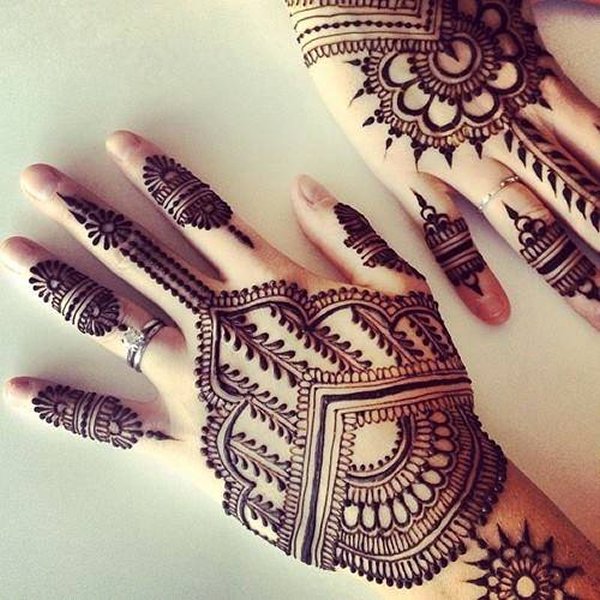 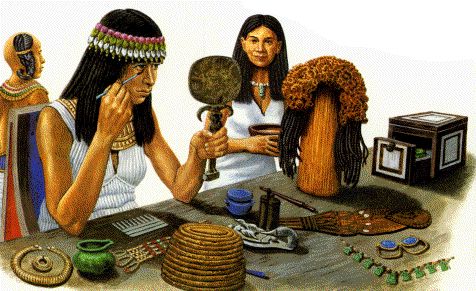 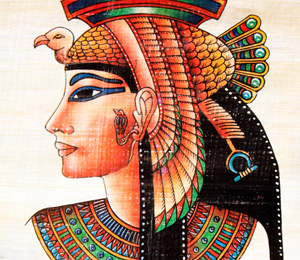 KOZMETICKÉ PRÍPRAVKY
Kozmetické prípravky sú najmä hygienické prostriedky bežného života – toaletné mydlá, zubné pasty, krémy, holiace prípravky, šampóny.
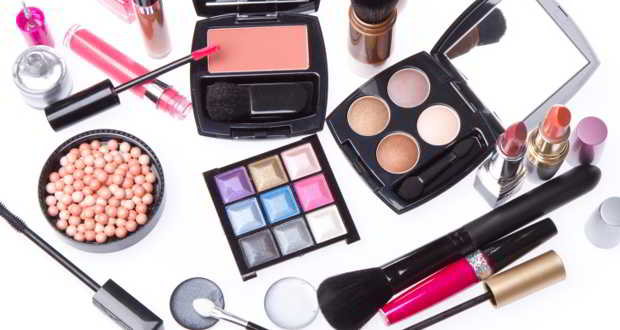 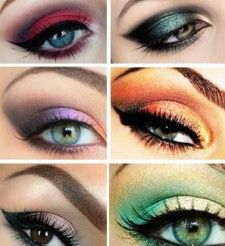 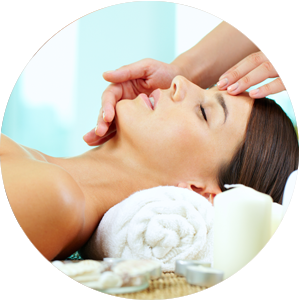 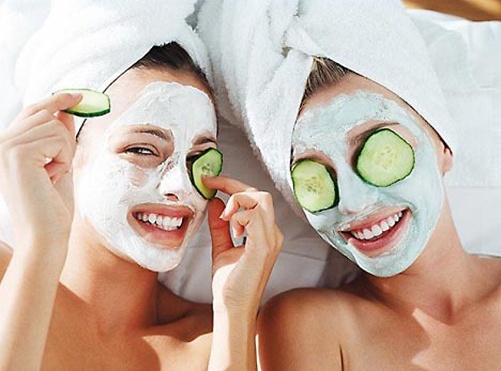 KOZMETICKÉ PRÍPRAVKY
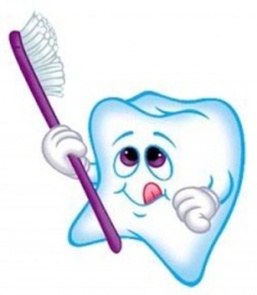 Podľa funkcie: 
Hygienické prípravky – čistenie a dezinfekcia tváre, tela, vlasov, zubov, ústnej dutiny, ...
Ochranná kozmetika -  ochrana kože pred vplyvom prostredia, napr. chlad, sucho, vlhkosť, slnečné žiarenie, ...
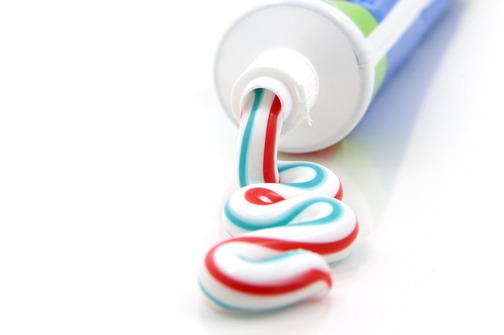 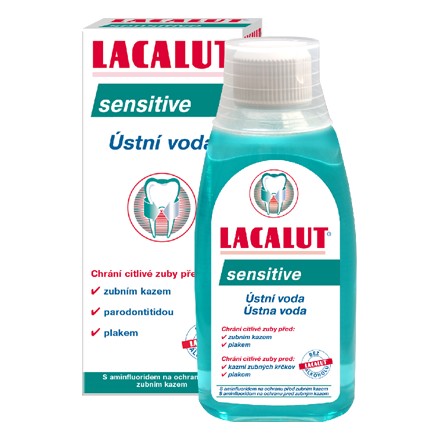 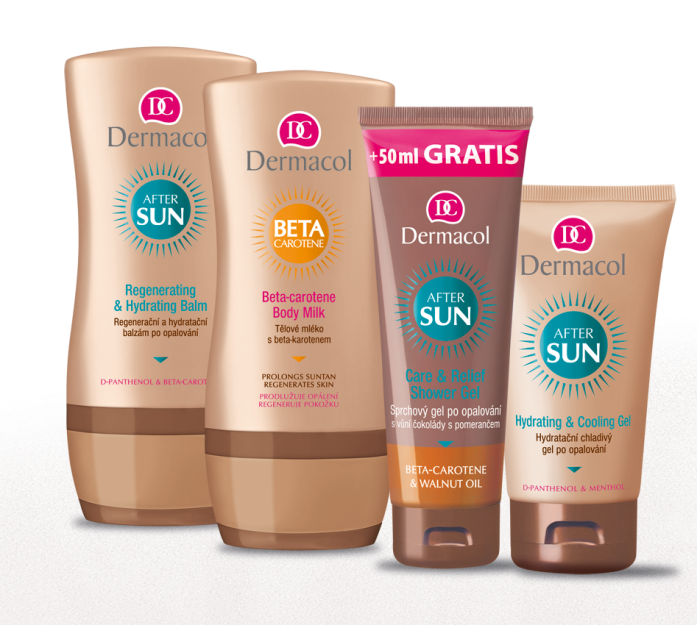 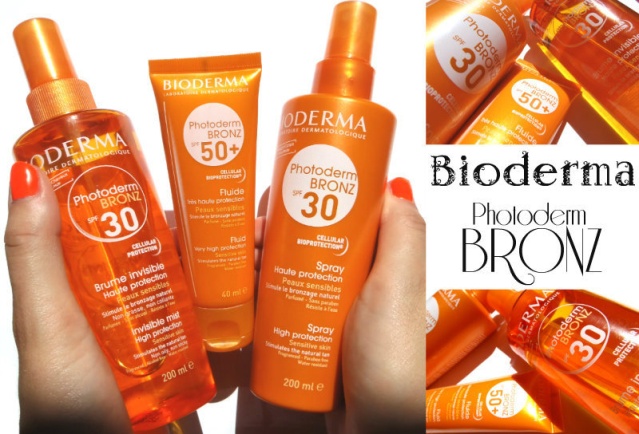 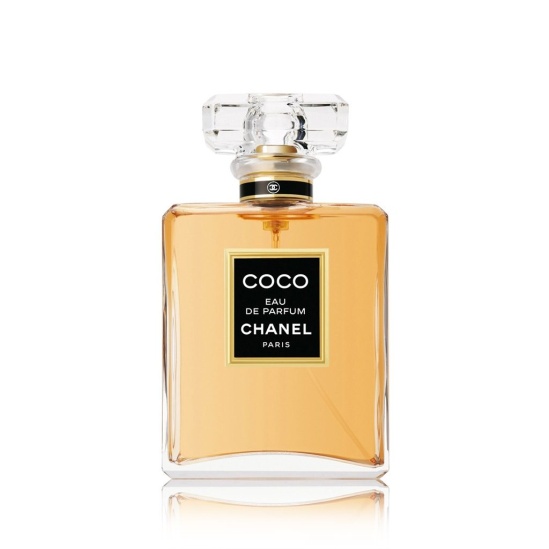 KOZMETICKÉ PRÍPRAVKY
Regeneračné prípravky – hydratačné, protivráskové, anticelulitídové. Účelom je spomaliť prejavy starnutia. 
Vonná kozmetika – parfumy, parfumované a toaletné vody.
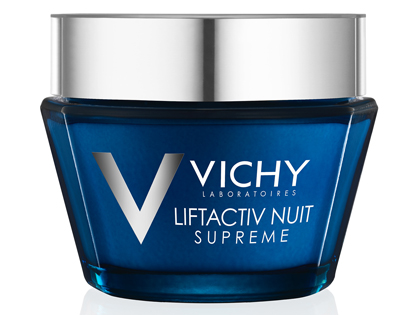 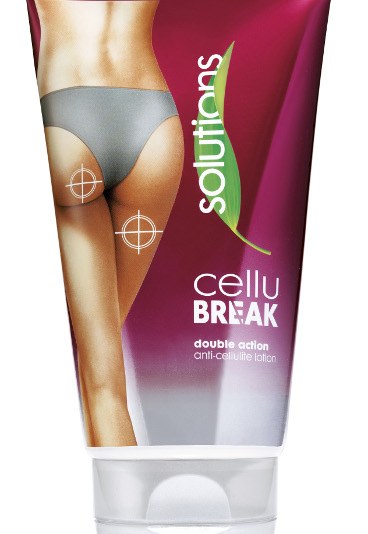 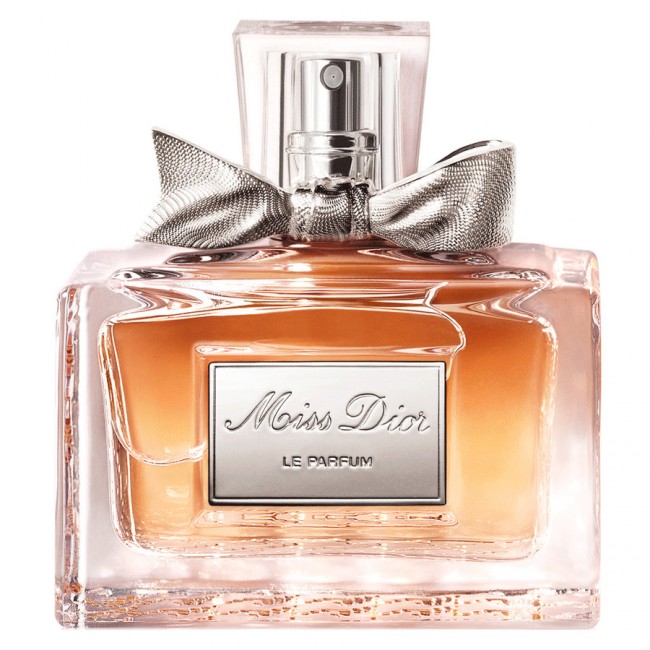 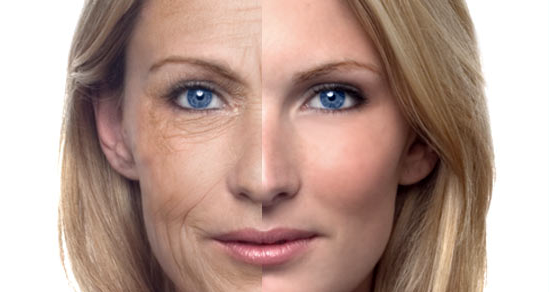 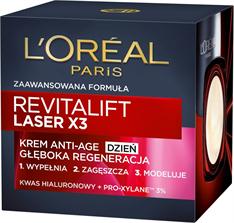 KOZMETICKÉ PRÍPRAVKY
Dekoratívna kozmetika – vytváranie farebných efektov alebo zakrývanie defektov kože, obočia, nechtov, vlasov. Prípravky na narovnávanie vlasov, fixáciu, kučeravenie.
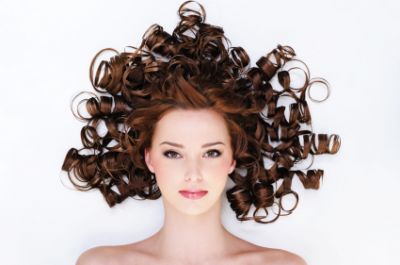 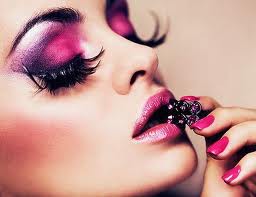 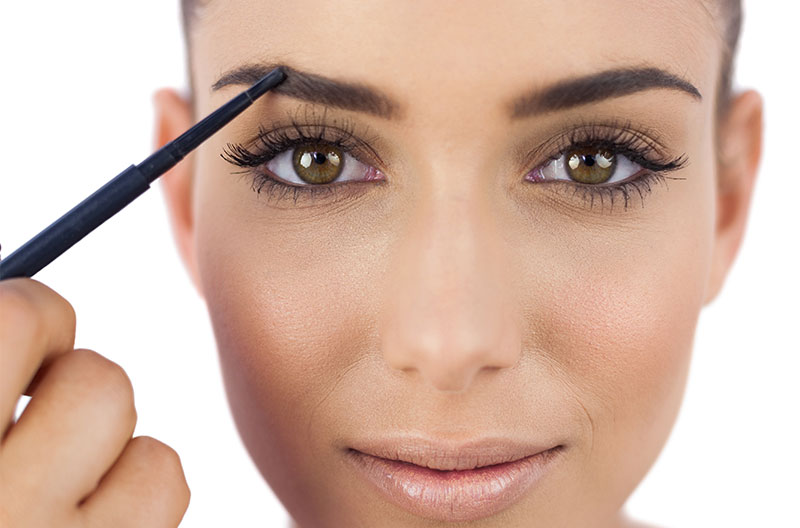 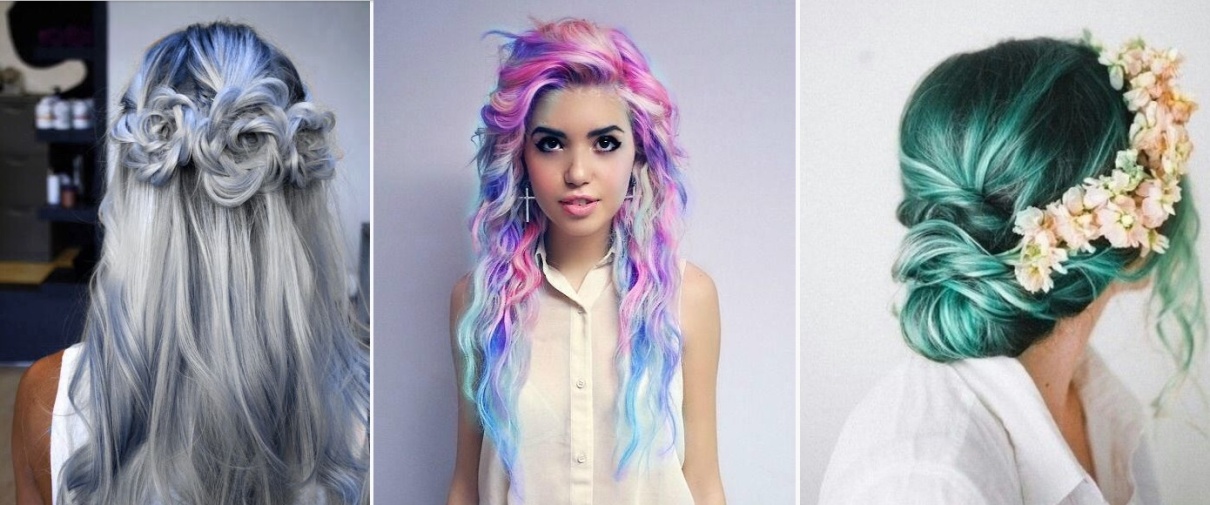 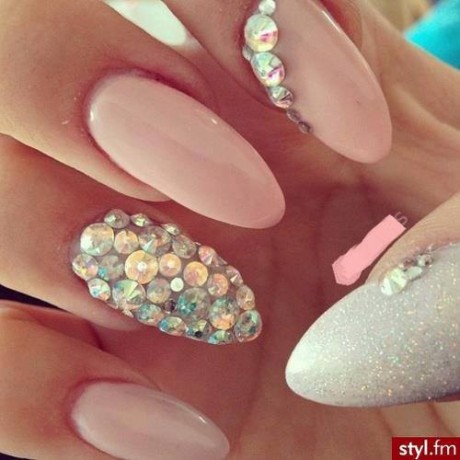 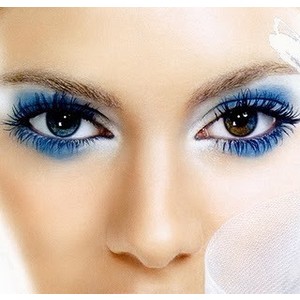 Abrazívna látka - abrazívum
najdôležitejšia zložka zubných pást
čistí a leští povrch zuba, 
odstraňuje zafarbené zubné povlaky
najpoužívanejším abrazívom je uhličitan vápenatý (veľmi jemný práškový vápenec)
zastavuje tvorbu bakteriálnych kyselín v ústach a tým zastavuje stratu vápnika zo zubnej skloviny